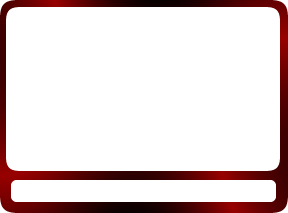 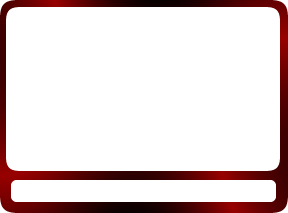 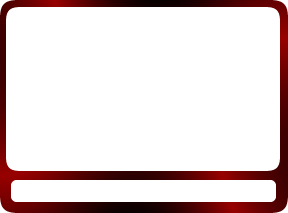 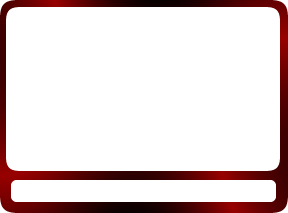 Practical Woodworking
Graphic Communication
NPA Jewellery
Practical Cookery
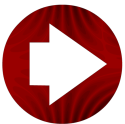 Next
WHAT IS IT ?
Annan Academy’s Graphic Communication course is becoming a popular choice amongst students due to the unique delivery of the course and the varying pathways it can open for our students. In fact, the need to understand, interpret and create graphics has never been as important as it is now in the global market place. Graphic communication breaks down language barriers, promotes trade and provides a shared understanding between societies and cultures.
SKILLS
Throughout this course our students will develop various essential life and work skills. This will make them more desirable when they apply for college, university or a job.
KNOWLEDGE OF STANDARDS AND CONVENTIONS
CREATIVITY
PROBLEM SOLVING
KNOWLEDGE OF EQUIPMENT AND TECHNOLOGIES
THE IMPACT OF GRAPHICS ON SOCIETY AND THE ENVIRONMENT
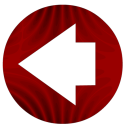 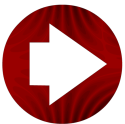 Previous
Next
STRUCTURE
3D AND PICTORIAL GRAPHIC COMMUNICATION UNIT
2D GRAPHIC COMMUNICATION UNIT
The 2D unit covers orthographic projections, including sections and assemblies, and geometry (cylinders, prisms, cones and pyramids). It also covers project work in 2D illustration, graphs and charts, and DTP layout.
The 3D unit covers pictorial drawings: isometric, oblique and planometric, one and two-point perspective sketching. It also covers work in the form of 3D computer modelling, pictorial illustration and physical modelling.
COURSE EXAM
ASSESSMENT
The exam lasts 2 hours and represents 67% (80 Marks) of the course mark. It tests your understanding of: CAD, DTP, creative layout techniques, spatial awareness, visual literacy and the impact of graphics on society and the environment. Requires descriptive written answers and sketching is encouraged as it can help explain your answer fully.
The assessment is 33% (40 Marks) of the course mark and is completed in class time over 8 hours. It is a closed book assessment. It starts with a design brief and allows you to demonstrate your skills in preliminary, production and promotional graphics. The folio’s throughout the year will prepare you to do your best work in the Assignment.
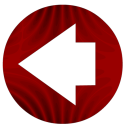 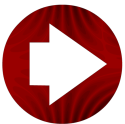 Previous
Next
STRUCTURE
ASSESSMENT
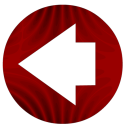 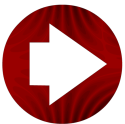 Previous
Next
STRUCTURE
PRELIM and COURSE EXAM
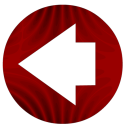 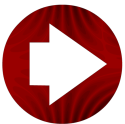 Previous
Next
Wednesday
13:00 – 13:45
G25
PATHWAY NATIONAL 5
SUPPORTED STUDY
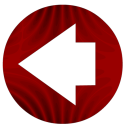 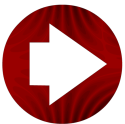 Previous
Next
STRUCTURE
3D AND PICTORIAL GRAPHIC COMMUNICATION UNIT
2D GRAPHIC COMMUNICATION UNIT
This covers work relating to spatial awareness, visual literacy, the ability to interpret drawing, diagrams and other graphics, and how to evaluate work in relation to specified brief. A lot of focus on Desktop Publishing skills.
The 3D unit covers pictorial drawings: exploded isometric, oblique, two-point perspective sketching. It also covers work in the form of 3D computer modelling, pictorial illustration and physical modelling, as well as animation and simulation using 3D Modelling software.
COURSE EXAM
ASSESSMENT
The exam lasts 2 hours and 30 minutes and represents 64% (90 Marks) of the course mark. It tests your understanding of: CAD, DTP, creative layout techniques, digital technology in graphics, visual literacy and the impact of graphics on society and the environment. Requires descriptive written answers and sketching is encouraged as it can help explain your answer fully.
The assessment is 36% (50 Marks) of the course mark and is completed in class time over 8 hours. It is a closed book assessment. It starts with a design brief and allows you to demonstrate your skills in preliminary, production and promotional graphics. The folio’s throughout the year will prepare you to do your best work in the Assignment.
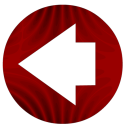 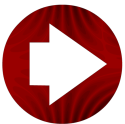 Previous
Next
STRUCTURE
ASSESSMENT
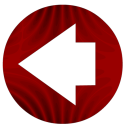 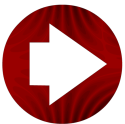 Previous
Next
STRUCTURE
COURSE EXAM
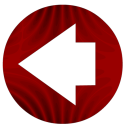 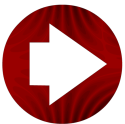 Previous
Next
Monday
13:00 – 13:45
G25
PATHWAY HIGHER
SUPPORTED STUDY
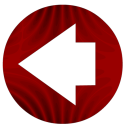 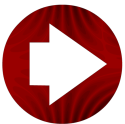 Previous
Next
WHAT IS IT ?
Annan Academy’s Practical Cookery course is largely kitchen-based. It provides a broad introduction to skills required for varying courses in this field. 
Theory is delivered once per week. This helps to boost our student’s understanding of the processes, procedures and practices involved in our cooking environment, delivering high quality theory enabling our students to succeed in the examination element of the course.
SKILLS
Throughout this course our students will develop various essential life and work skills. This will make them more desirable when they apply for college, university or a job.
COOKERY SKILLS AND TECHNIQUES
INGREDIENT KNOWLEDGE AND UNDERSTANDING
SAFE WORKING PRACTICES
DIETARY ADVICE AND UNDERSTANDING
SUSTAINABILITY ISSUES
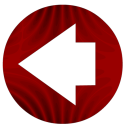 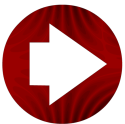 Previous
Next
STRUCTURE
These are delivered from the start of the course through to the spring term and prepare our students for the SQA Assessment.
SKILLS, TECHNIQUES AND PROCESSES
ORGANISATIONAL SKILLS FOR COOKING
UNDERSTANDING AND USING INGREDIENTS
COURSE EXAM
ASSESSMENT
The exam lasts 1 hour and represents 25% (30 Marks) of the course mark. It tests your understanding of: food preparation equipment and techniques, weighing and measuring, cookery processes, understanding ingredients, sustainability, dietary advice, food safety and hygiene, costing of recipes and evaluation of presentation, taste and texture of dishes. 
Requires descriptive written answers.
The assessment is 75% (100 Marks) of the course mark and is completed during the spring term. This should be completed with minimal assistance from the teacher.
All students will plan, prepare and present a three-course meal set by the SQA.
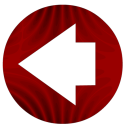 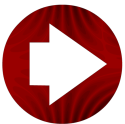 Previous
Next
STRUCTURE
ASSESSMENT
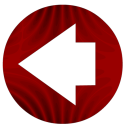 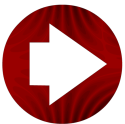 Previous
Next
STRUCTURE
PRELIM and COURSE EXAM
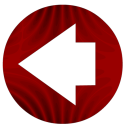 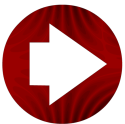 Previous
Next
By Arrangement
PATHWAY NATIONAL 5
SUPPORTED STUDY
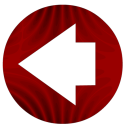 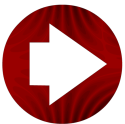 Previous
Next
WHAT IS IT ?
Annan Academy’s Practical Woodworking course is largely workshop-based. It provides a broad introduction to skills required for varying courses in this field. 
Theory is delivered once per week in one of the Graphic Suites. This helps to boost our student’s understanding of the processes, procedures and practices involved in our craft environment.
SKILLS
Throughout this course our students will develop various essential life and work skills. This will make them more desirable when they apply for college, university or a job.
WOODWORKING TECHNIQUES
MEASURING AND MARKING OUT
SAFE WORKING PRACTICES
PRACTICAL CREACTIVITY AND PROBLEM SOLVING
SUSTAINABILITY ISSUES
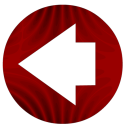 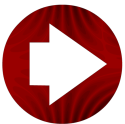 Previous
Next
STRUCTURE
Each area consists of an artefact to be constructed which builds the skills required for the final course assessment.

These are delivered from the start of the course through to early January.
FLAT-FRAME CONSTRUCTION
CARCASE CONSTRUCTION
MACHINING AND FINISHING
COURSE EXAM
ASSESSMENT
The exam lasts 1 hour and represents 30% (60 Marks) of the course mark. It tests your understanding of: Measuring and marking out, reading and interpreting drawings, materials, bench work, flat-frame and carcase construction, machines and power tools, surface preparation, health and safety, sustainability. 
Requires descriptive written answers.
The assessment is 70% (70 Marks) of the course mark and is completed in class time throughout the spring term. This should be completed with minimal assistance from the teacher.
All students will manufacture an SQA provided model and complete a written log book outlining processes and procedures used throughout.
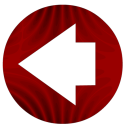 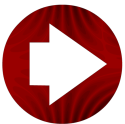 Previous
Next
STRUCTURE
ASSESSMENT
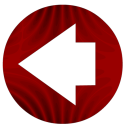 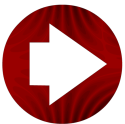 Previous
Next
STRUCTURE
PRELIM and COURSE EXAM
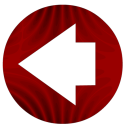 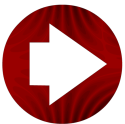 Previous
Next
By Arrangement
PATHWAY NATIONAL 5
SUPPORTED STUDY
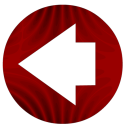 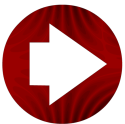 Previous
Next
WHAT IS IT ?
Annan Academy’s Jewellery course is a new course to the school and we are the first school in the region to deliver the course!

The course is unique in the Technologies faculty and will help you develop some fine metalworking skills that are transferrable to the workplace either in working with metals and understanding the qualities of metals – cutting, forming, joining and finishing. 

You can also take those skills to study at a higher level at College/University – engineering, Metalsmithing or Silversmithing.

You can also take a creative direction to a fine Art/Jewellery making course and you can develop a portfolio of work that you could use  when applying to those courses.

Equally, if you are looking at an apprenticeship – you will have developed experience in soldering and forming metals and understand about the functions of metals. You will have developed fine motorskills which could be used in future.

And if nothing else you will have learned some valuable skills that may help you to make products and develop your own business and enterprise!
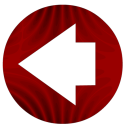 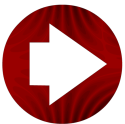 Previous
Next
HOW IS THE COURSE STRUCTURED?
This course is 100% coursework – school based tasks and has no internal or external exam.


You have 5 lessons per week. 


Monday : p6 – workshop

Tuesday : p4 – G30 – to complete log books , feedback for progress on work and research for ideas for own products/projects

Thursday : p4 – workshop

Friday : P5&6 – workshop
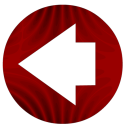 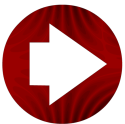 Previous
Next
WHAT WILL WE DO IN JUNE?
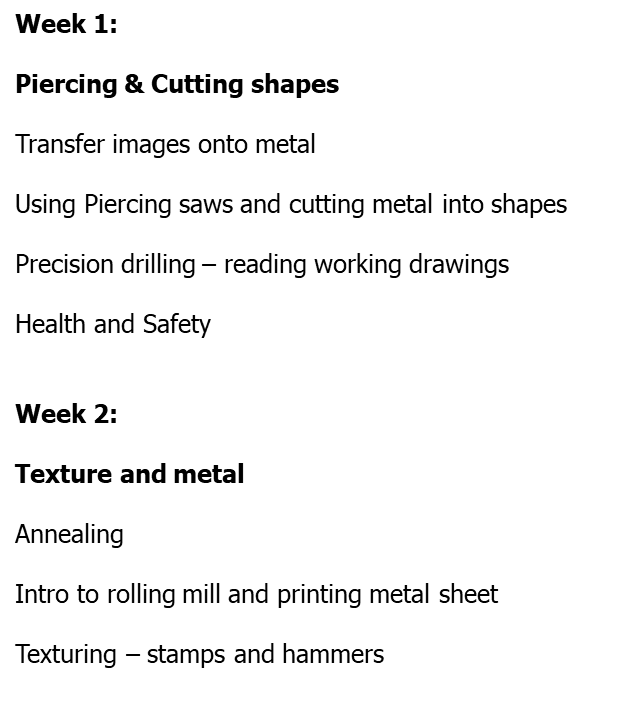 Week 3:

Texture and Metal

Intro to etching



Week 4:


Soldering

Surface to surface

Edge to surface

Edge to edge

Wire to surface
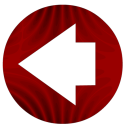 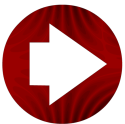 Previous
Next
WHAT WILL WE DO AFTERWARDS?
Task 1: Pendants

Task 2: Brooch

Task 3: Christmas Decorations

Task 4 : Ring

Task 5 : Earrings with posts 

Task 6: Soldered Pendant

Task 7 : Pressed earring hook design





Some of the products can be adapted as long as the skills stay the same
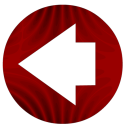 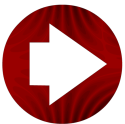 Previous
Next
HOW WILL I BE ASSESSED?
All work will be assessed on an ongoing basis by myself as lead Assessor. Mr Johnston is our internal verifier to make sure the assessment decisions I make are fair.
WHAT WILL BE ASSESSED?
Just as you do in all Technical practical subjects – you will be assessed and given feedback on your work each lesson and task.


Your log books will provide evidence when you fill out the sheets and show pictures and describe what you have done.


You have technical notes and myself to help you with this


Your pieces of work – You will have to take images of these also as well as taking photos as you go . You can take the pieces home with you.
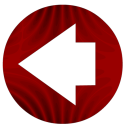 Previous